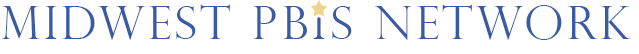 HS-PBIS COP #4 Data for Decision Making in High SchoolsJessica Swain-Bradway, Ph.D.With contributions from the partners of the National PBIS TA Center www.PBIS.org
Wednesday, April 26, 2017
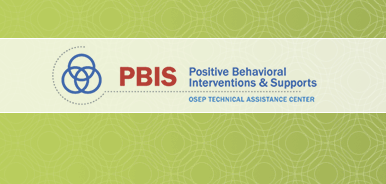 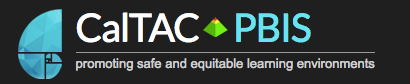 [Speaker Notes: HS-PBIS COP #4 

ABC district – hosting the CoP

Wednesday, April 26, 2017 (High School Problem Solving Teams)
9:30 - 10:30 Jessica/Webinar:  EXPLAIN and MODEL the Problem solving questions

10:30 - 11:30 Cristy /Processing Activity:  Simulation for TIPS model - precision statement and goal setting

12:30 - 1:30  Jessica/Webinar:  MODEL the link to behavior science, and implementation science what are the mechanisms to support adult behavior.

1:30 - 2:30:  Cristy /Processing Activity:  Simulation for TIPS model - solution plan]
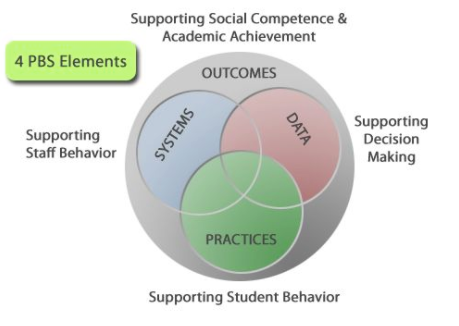 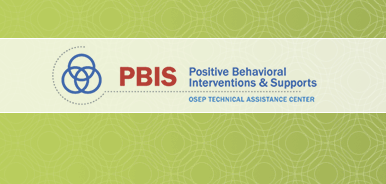 [Speaker Notes: In our high school PBIS work, we often “bend” to outcomes that are elementary. We fail to see that PBIS can be used to shape academic outcomes, academic enabling / supporting behaviors. We need to hone in on the desired outcomes, and then work backwards: what are the practices that support these outcomes? What are the systems that support the adults to implement these practices? What are the data that tell us if we are doing an effective job, and where to intentionally point our resource and efforts]
ACTIVITY: Valued Outcomes
Write down the valued outcomes for your students.
Turn to two people next to you and share your valued outcomes. 
Summarize all three of your valued outcomes in a few talking points. 
Be prepared to share.
OUTCOMES
FIDELITY
[Speaker Notes: All of our work in PBIS ultimately comes back to the classroom. Everything we do in the classroom contributes to success, stagnation, or failure. The outcomes we want, are linked closely to the fidelity of our classroom work.]
We Actually, Really, Super, Duper, Need Data…
Data help us be intentional, focused
Data-based decision making requires we are:
Precise
Targeted
Link data to present levels, goals, and progress
Weight fidelity and outcomes as equally important
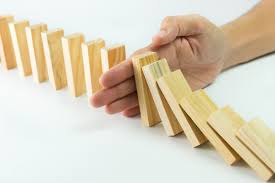 Precision Problem Statements(What are the data we need for linking action plans?)
Precise problem statements include information about the five core “W” questions.
What is problem, and how often is it happening
Where is it happening
Who is engaged in the behavior
When the problem is most likely
Why the problem is sustaining
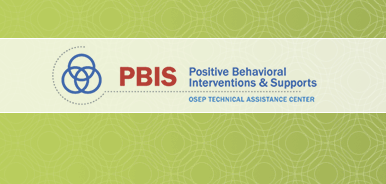 [Speaker Notes: This level of precision asks us to back out and look at our data systems…]
ACTVITY: DATA- Haves & Needs
Considering your Valued Outcomes…
1. What data do you Have?
2. What Data do you Need? / Problems with Data?
Take a few minutes and write down the data you know you have to inform your valued outcomes…
Fidelity Data- including practices used by teachers 
Outcome Data- including “small” units of data that show progress
Take a few minutes and write down the data you do not yet have to inform your valued outcomes…
Fidelity Data- including practices used by teachers 
Outcome Data- including “small” units of data that show progress
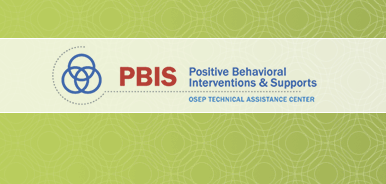 Swain-Bradway, Putnam, Simonsen, Freeman, Lane, et al., in press
[Speaker Notes: 9:30 - 10:30 Jessica/Webinar:  EXPLAIN and MODEL the Problem solving question

PULL UP the Word document – explain each component.]
A word about PREVENTION…
Prior to having to identify a specific problem, we can PREVENT and REDUCE any current issues by:
Improving fidelity of core features
We often KNOW what some of the biggest issues are…without a fidelity measure ;-)

I am not saying abandon fidelity measures…I AM saying working on boosting best practices is ALWAYS a good course of action.
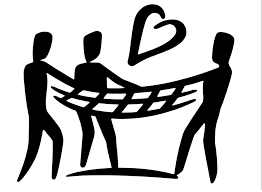 Precision
What is problem, and how often is it happening
Where is it happening
Who is engaged in the behavior
When the problem is most likely
Why the problem is sustaining
Identify the main problem, the outcomes, you would like to improve. Be specific (who, what, where, when, and why).
Fidelity as a CORE FEATURE
Range of tools to identify the strengths and needs of fidelity 
Systems (TFI, SAS, BOQ)
Practices (Self-assessments, checklists, observation protocols).
FIDELITY: Check if the Core Features are being implemented with Fidelity.
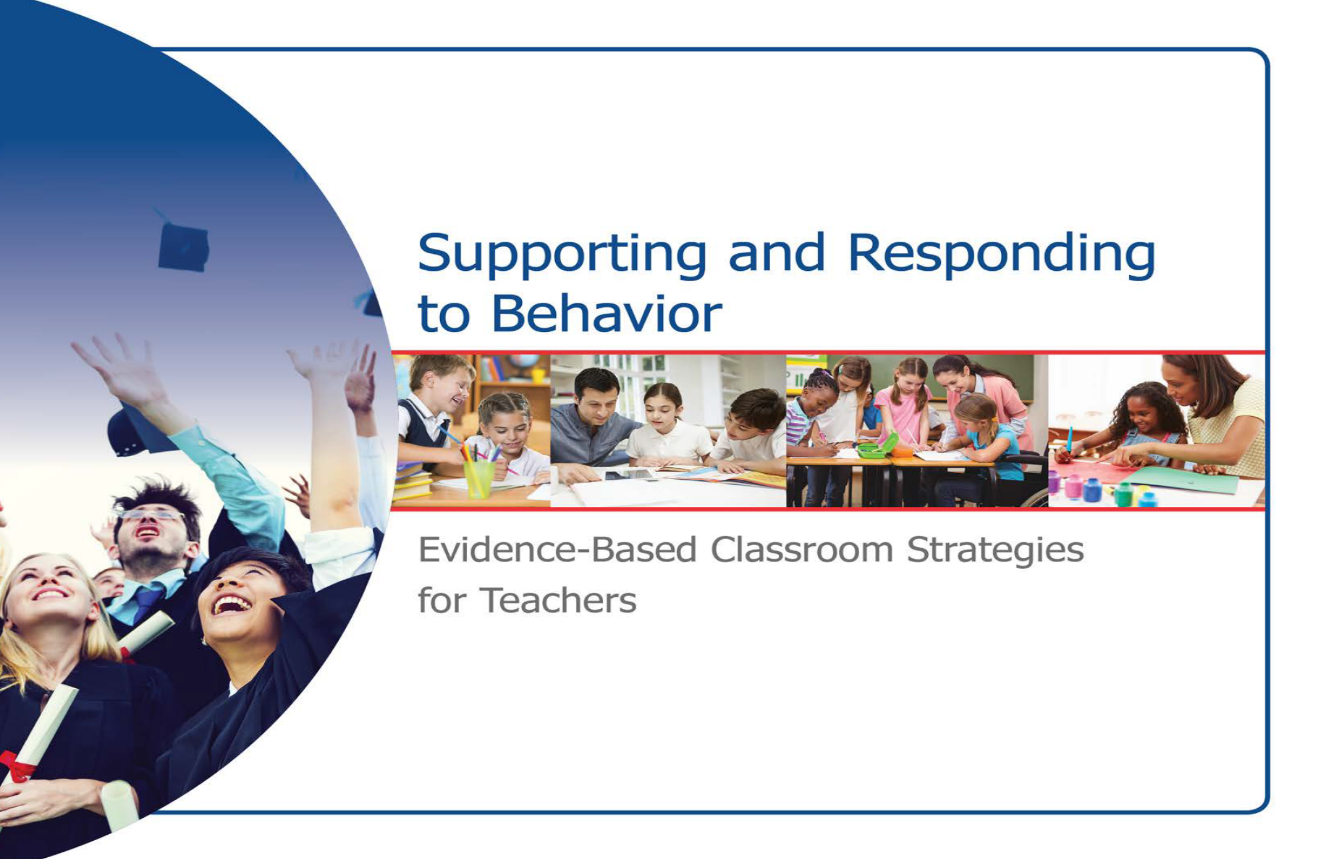 https://www.osepideasthatwork.org/evidencebasedclassroomstrategies/
Outcomes
Are we achieving them?
Who is “we”?

Disaggregate data by subpopulations.
ASSESSING OUTCOMES: Use data to determine if all individuals are making progress.
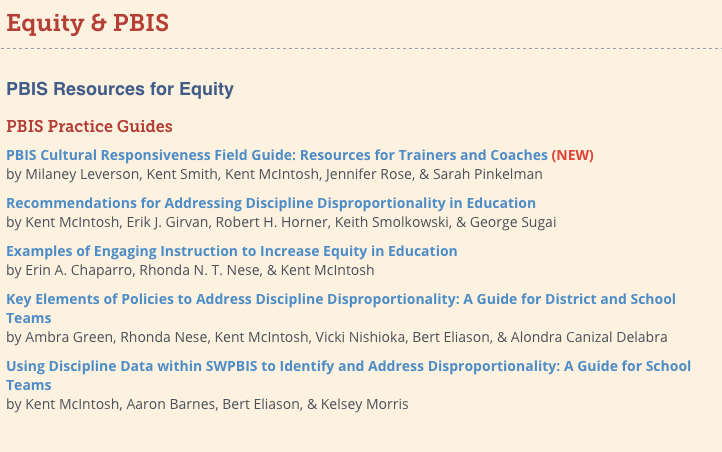 http://www.pbis.org/Common/Cms/files/pbisresources/PBIS_Disproportionality_Data_Guidebook.pdf
Action Planning
Action plans become “deeper” once we identify the data we need.

Linking data to behavioral strategies…(part 2 of today’s CoP)
ACTION PLAN: Develop a plan to enhance fidelity of core features and/or improve outcomes for individuals not making progress.
[Speaker Notes: Unless we know our data intimately, including how we are all doing, what we are all doing, we cannot action plan or implement a course of action to adequately address the problems.]
ACTVITY: DATA- Haves & Needs
Have your ideas changed? Solidified?
RE-Considering …
1. What data do you Have?
2. What Data do you Need? / Problems with Data?
Take a few minutes and write down the data you know you have to inform your valued outcomes…
Fidelity Data- including practices used by teachers 
Outcome Data- including “small” units of data that show progress
Take a few minutes and write down the data you do not yet have to inform your valued outcomes…
Fidelity Data- including practices used by teachers 
Outcome Data- including “small” units of data that show progress
HS-PBIS COP #4 Data for Decision Making in High Schools- Linking Solutions to DataJessica Swain-Bradway, Ph.D.With contributions from the partners of the National PBIS TA Center www.PBIS.org, and PBIS Apps www.pbisapps.org
Wednesday, April 26, 2017
[Speaker Notes: HS-PBIS COP #4 

ABC district – hosting the CoP

Wednesday, April 26, 2017 (High School Problem Solving Teams)
9:30 - 10:30 Jessica/Webinar:  EXPLAIN and MODEL the Problem solving questions

10:30 - 11:30 Cristy /Processing Activity:  Simulation for TIPS model - precision statement and goal setting

12:30 - 1:30  Jessica/Webinar:  MODEL the link to behavior science, and implementation science what are the mechanisms to support adult behavior.

1:30 - 2:30:  Cristy /Processing Activity:  Simulation for TIPS model - solution plan]
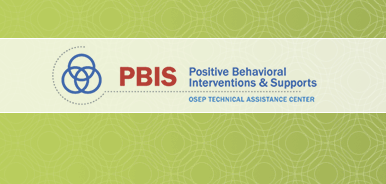 Swain-Bradway, Putnam, Simonsen, Freeman, Lane, et al., in press
[Speaker Notes: 9:30 - 10:30 Jessica/Webinar:  EXPLAIN and MODEL the Problem solving question

PULL UP the Word document – explain each component.]
Linking Solutions
Defining problems with precision is necessary for linking to proven strategies
“High Probability” strategies
Behavioral Science gives us the frame to address problems identified in data…
[Speaker Notes: 12:30 - 1:30  Jessica/Webinar:  MODEL the link to behavior science, and implementation science what are the mechanisms to support adult behavior.]
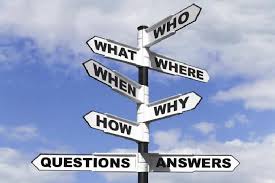 Precision
What is problem, and how often is it happening
Where is it happening
Who is engaged in the behavior
When the problem is most likely
Why the problem is sustaining
Identify the main problem, the outcomes, you would like to improve. Be specific (who, what, where, when, and why).
Solution Development & Action Planning
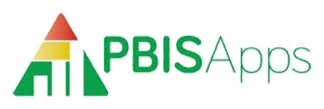 Prevention — How can we avoid the problem context?
Teaching — How can we define, teach, and monitor what we want?
Recognition — How can we build in systematic rewards for positive behavior?
Extinction — How can we prevent problem behavior from being rewarded?
Consequences — What are efficient, consistent consequences for problem behavior?
Data — How will we collect and use data for evaluation?
[Speaker Notes: What does]
Solution Development & Action Planning
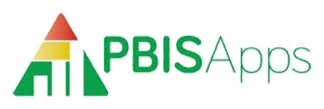 ACTIVITY: Making connections
What does this solutions development process remind you of?
How close is this process to the one you use?
What are your strengths and needs in this area?
Prevention
Teaching
Recognition
Extinction
Corrective Consequences (re-teaching)
Data Collection
Supporting Adult Behaviors
The science of learning (high probability strategies) work for ALL learners
Clear expectations
Clearly communicated 
Redundancy builds fluency
High rate of:
Opportunities to respond
Corrective feedback
Behavior Specific Praise
ACTIVITY: Supporting Adult Behaviors
So we developed a solution…no one is actually doing it!
What do your adult learning opportunities look like?
Model?
Practice?
Feedback
Do they receive ongoing feedback?
How often? When?
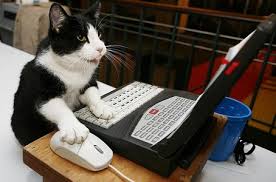 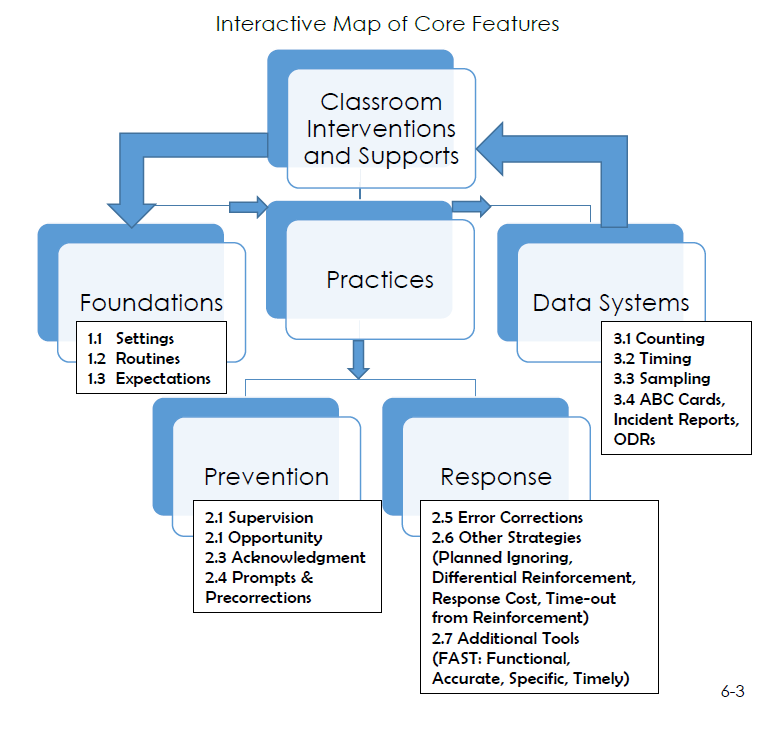 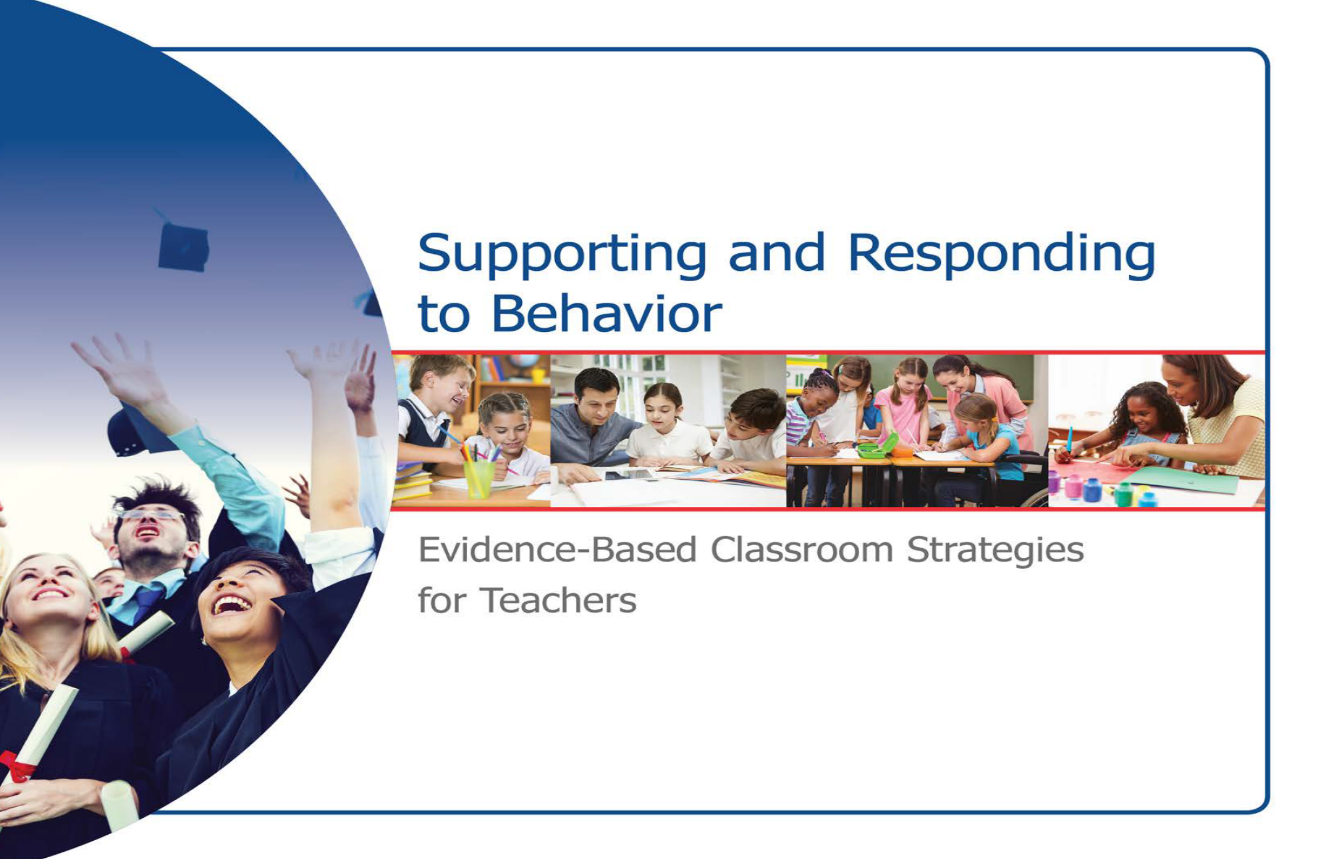 [Speaker Notes: For all of the things we want adults to do, to help achieve those valued outcomes…we need to use the high probability strategies.]
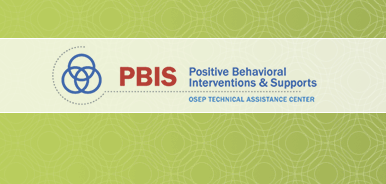 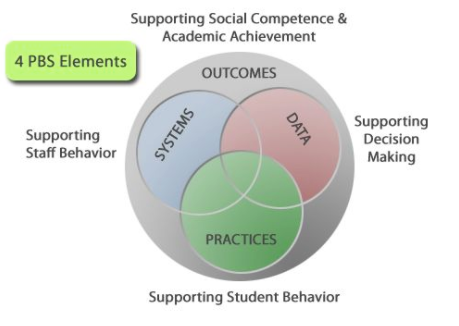 [Speaker Notes: In our high school PBIS work, we often “bend” to outcomes that are elementary. We fail to see that PBIS can be used to shape academic outcomes, academic enabling / supporting behaviors. We need to hone in on the desired outcomes, and then work backwards: what are the practices that support these outcomes? What are the systems that support the adults to implement these practices? What are the data that tell us if we are doing an effective job, and where to intentionally point our resource and efforts]
Thank you!
Thank you for participating.
The webinar will be posted at www.midwestpbis.org

Please visit www.PBIS.org  for other high school resources.